Unidad 1:La Constitución y la organización política de Chile
Es un concepto que se ha transformado desde su creación en la Grecia clásica.
 
Proviene del vocablo griego creado en Atenas.
¿ Qué es la democracia?
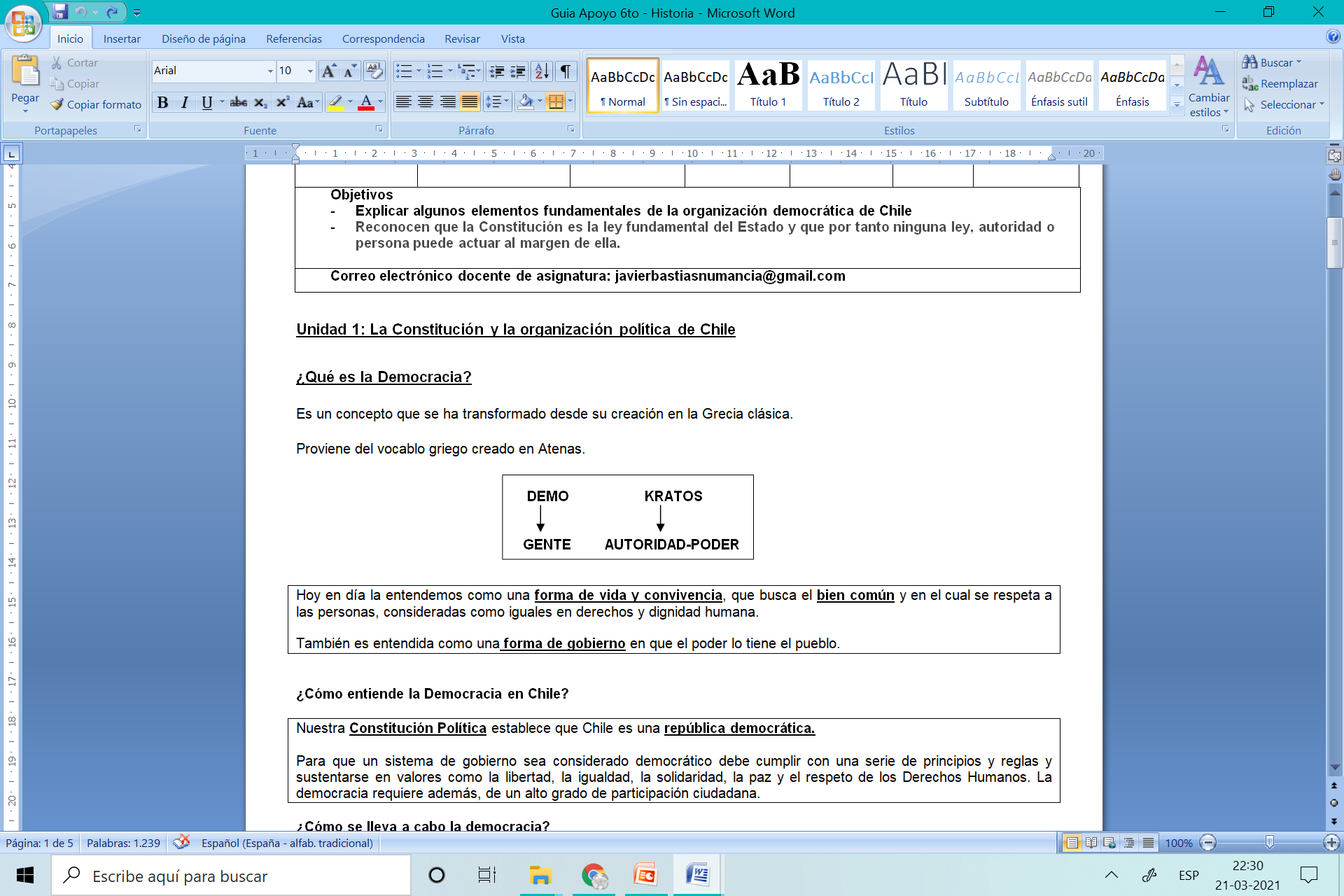 2
Democracia
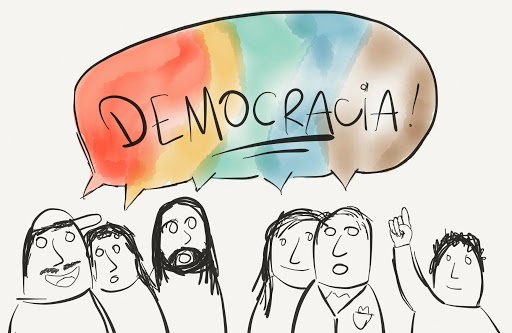 Hoy en día la entendemos como una forma de vida y convivencia, que busca el bien común y en el cual se respeta a las personas, consideradas como iguales en derechos y dignidad humana.
3
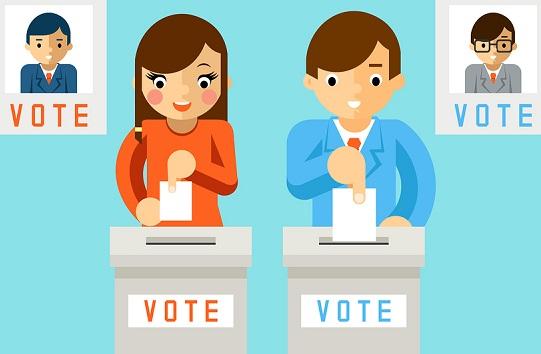 También es entendida como una forma de gobierno en que el poder lo tiene el pueblo.
4
¿Cómo se entiende la Democracia en Chile?
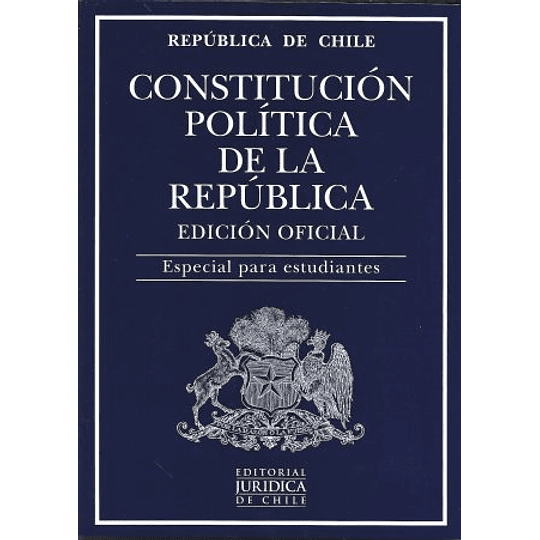 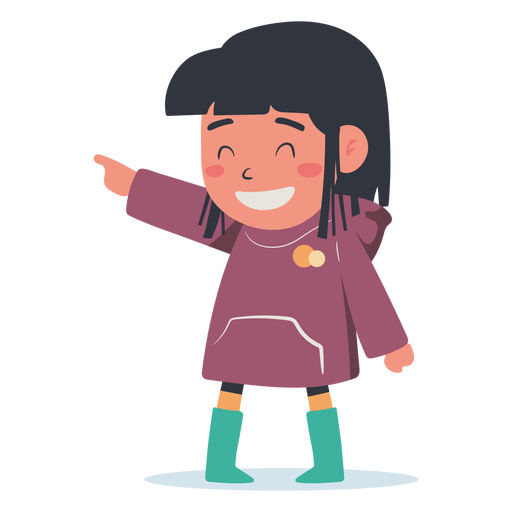 Nuestra Constitución Política establece que Chile es una república democrática.
6
Democracia
Para que un sistema de gobierno sea considerado democrático debe cumplir con una serie de principios ,reglas y sustentarse en valores como la libertad, la igualdad, la solidaridad, la paz y el respeto de los Derechos Humanos. 

La democracia requiere además, de un alto grado de participación ciudadana.
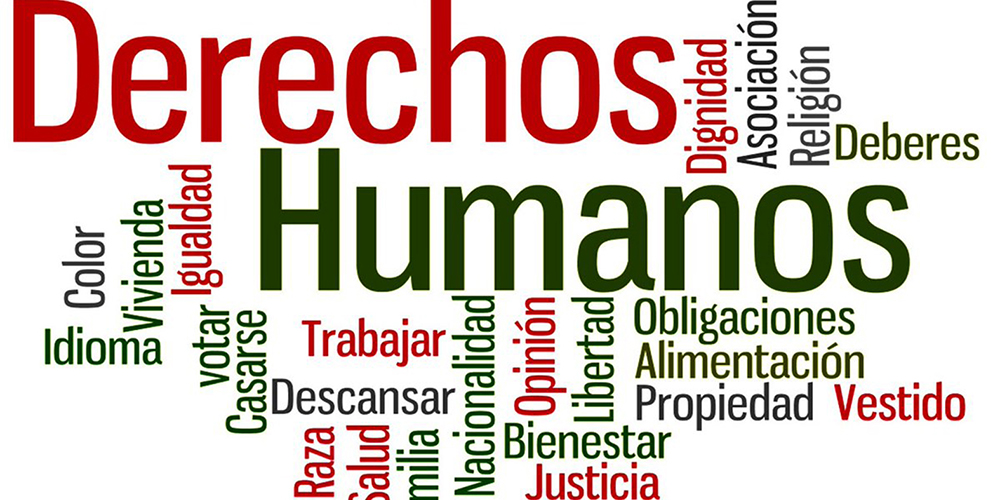 7
8
Lunes 29 de marzo
9
objetivo
Explicar algunos elementos fundamentales de la organización democrática de Chile
10
¿Cómo se lleva a cabo la democracia?
11
Entenderemos que la democracia en una república democrática como lo es Chile, significa que el poder se encuentre en la gente.
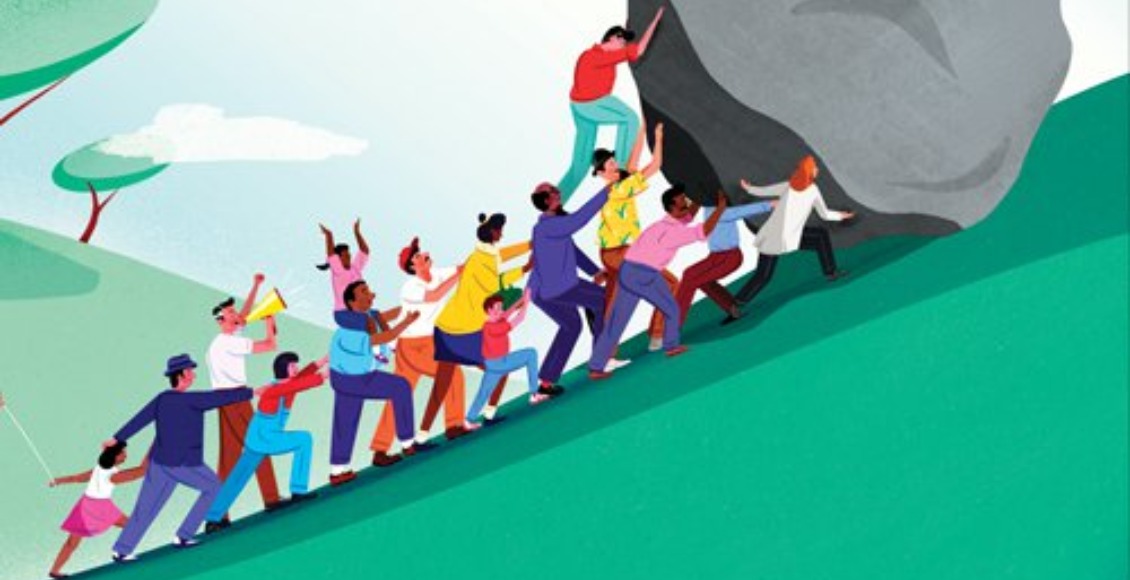 12
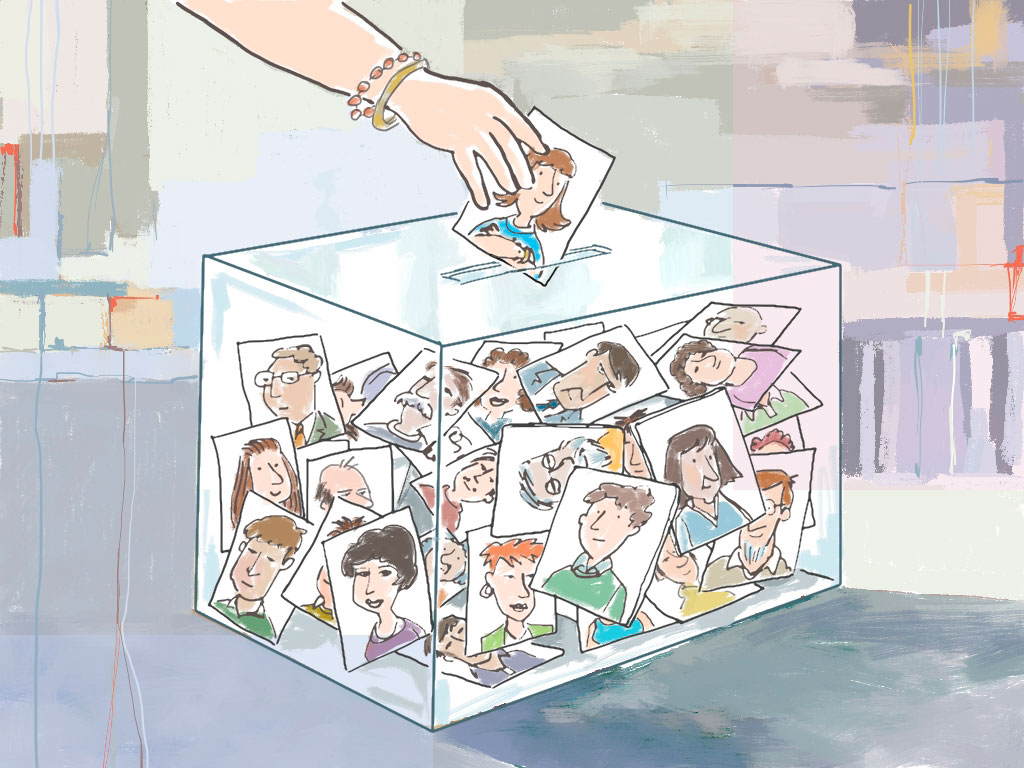 Para poner en práctica lo anterior, es necesario que mediante el sufragio, elija el proyecto político y los representantes encargados de gobernar el país
13
Chile y el resguardo de la democracia
Chile como república democrática se organiza conforme a ciertos principios fundamentales que tienen como finalidad regular y limitar el poder político, permitir la participación ciudadana y asegurar las libertades y los derechos de las personas.
14
La primera regla general para la existencia de una república democrática es la creación de una Constitución o Carta Fundamental, en donde se establezcan los principios fundamentales de esta.
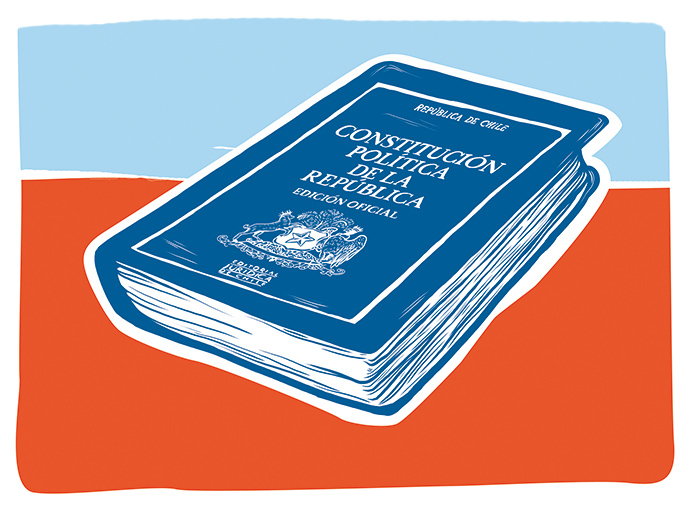 15
05 de Abril
16
Objetivo
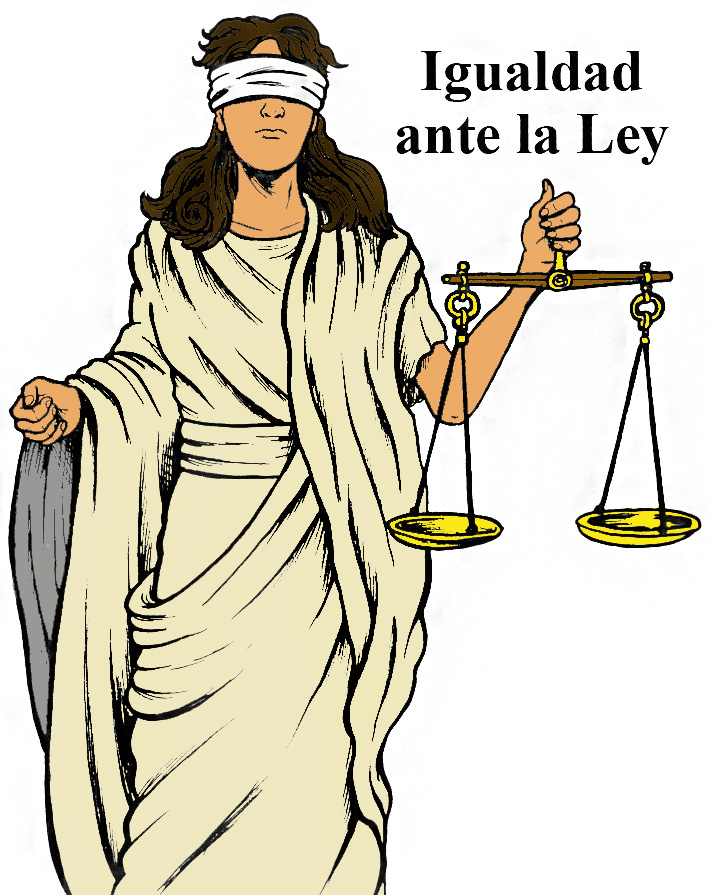 Identificar que todas las personas somos iguales ante la ley.
17
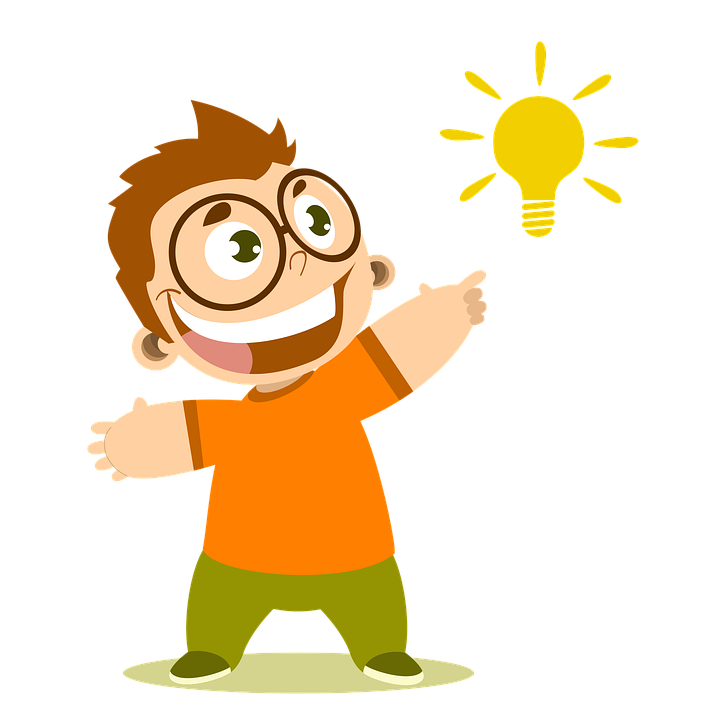 Para que exista una efectiva y real democracia, deben cumplirse algunos principios fundamentales
18
ESCRIBIR EL SIGUIENTE CUADRO EN SU CUADERNO
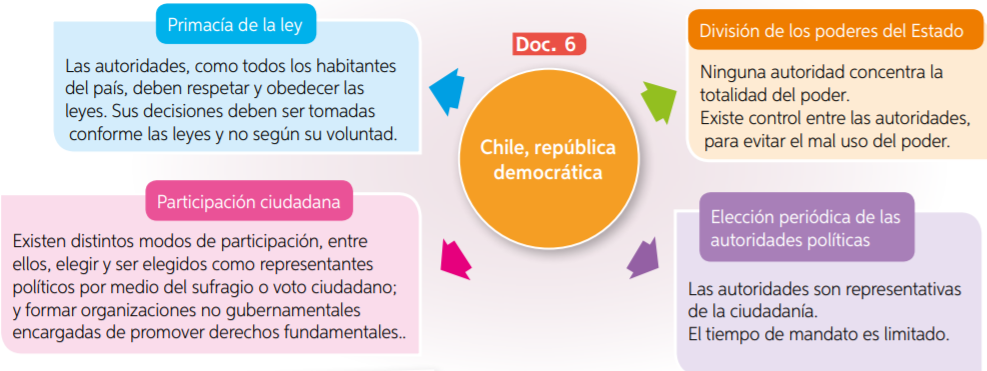 Principios Fundamentales para asegurar la democracia
19
Primacía de la Ley
Todos los habitantes e instituciones de nuestro país, deben actuar conforme a las leyes y normativas establecidas. Y no a la voluntad individual o a libre disposición.
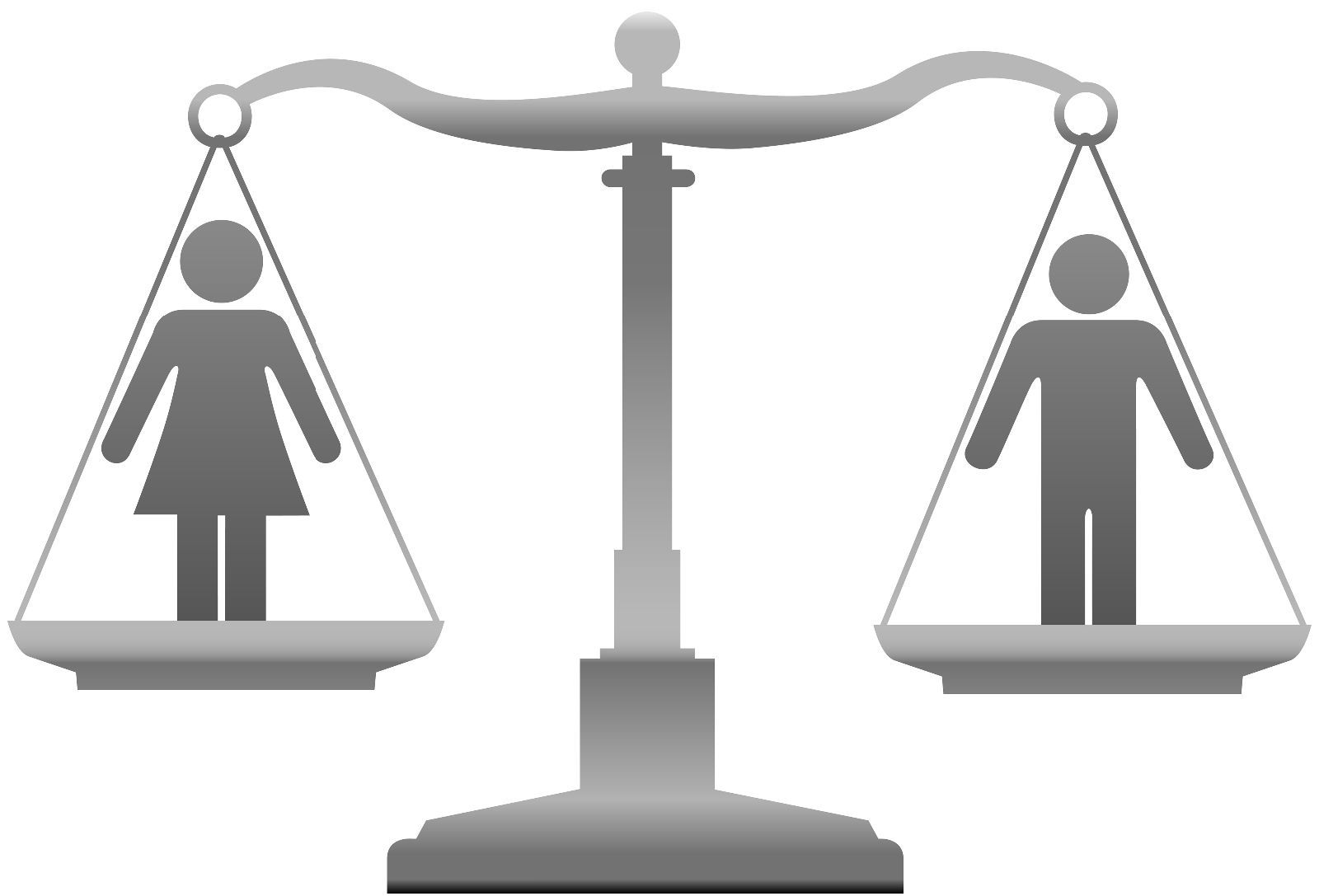 20
En el país, existe una norma suprema, la cual rige a todas las personas e instituciones y nada ni nadie puede pasarla a llevar o contradecirla. 


Todo el país se organiza y estructura en base a la Constitución Política de la República.
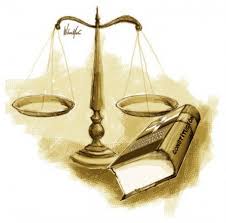 21
PAGINA 10 TEXTO ESCOLAR
22